Figure 2 The stellar mass function evolution. Locally (top left) plotted against the determinations of Cole et al. ...
Mon Not R Astron Soc, Volume 402, Issue 4, March 2010, Pages 2113–2126, https://doi.org/10.1111/j.1365-2966.2009.15875.x
The content of this slide may be subject to copyright: please see the slide notes for details.
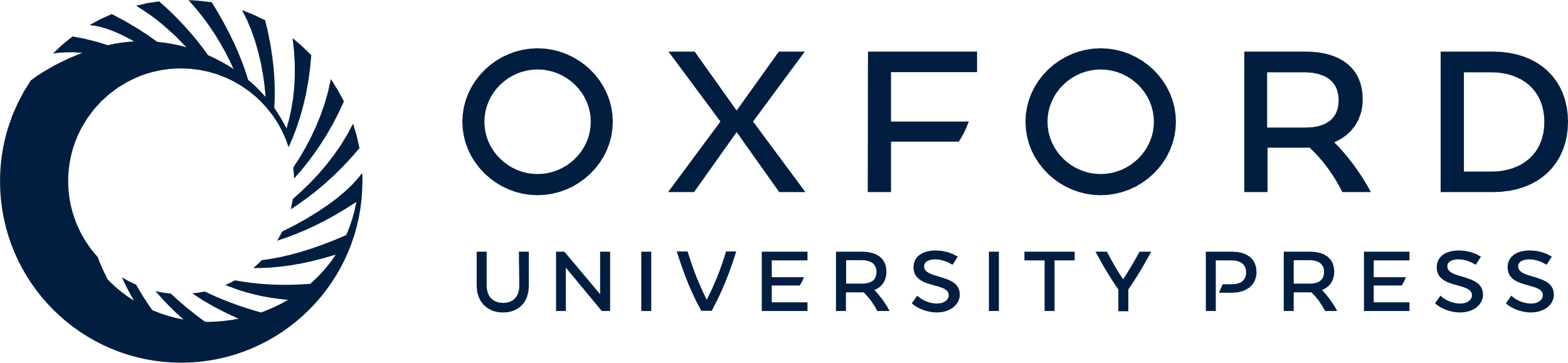 [Speaker Notes: Figure 2 The stellar mass function evolution. Locally (top left) plotted against the determinations of Cole et al. (2001) showing good agreement with both the cut-off and normalization. At z > 0 compared to Marchesini et al. (2009), showing the z≈ 1.5 relation (top right), reproducing the high-mass cut-off and knee, but slightly overproducing the number of low-mass galaxies, the z≈ 2.5 relation (bottom left), showing an overall good fit within the observational range, and the z≈ 3.5 relation (bottom right), showing good agreement within the data ranges, but not showing a good approximation to a Schechter function fit. Yellow shaded regions represent the errors in the functional fits (orange lines) and the blue error bars in the model outputs represent the Poisson uncertainty in the mean averages. We note that slight discrepancies in the low-mass end may be somewhat attributed to observational biases and to environmental effects which we do not model (see Section 4 for a further discussion.)


Unless provided in the caption above, the following copyright applies to the content of this slide: © 2010 The Authors. Journal compilation © 2010 RAS]